Epidemiology
Epidemiology word cloud
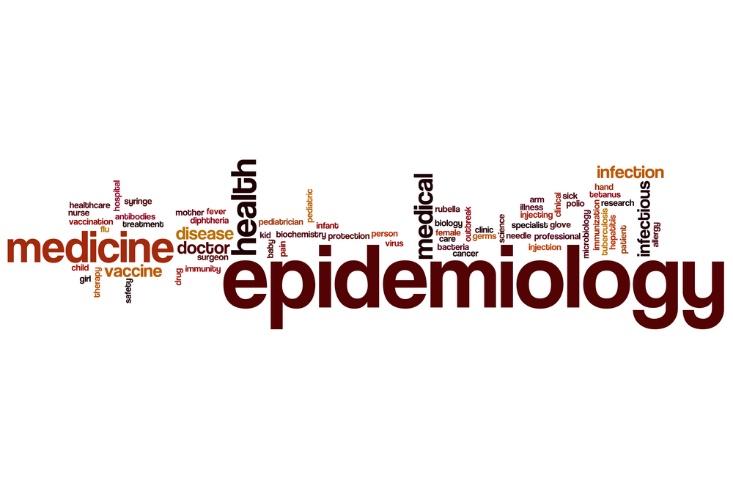 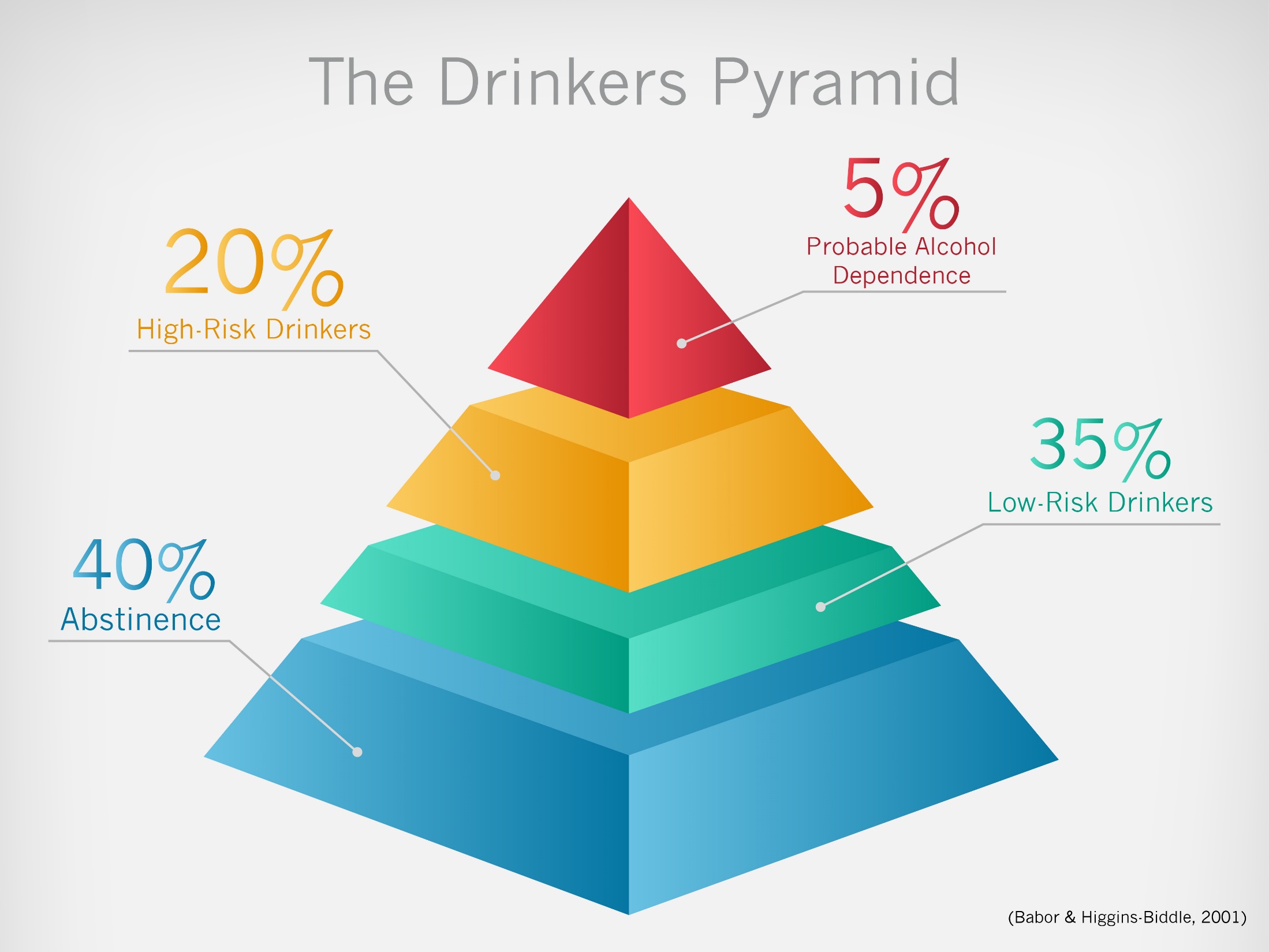 The Drinkers Pyramid
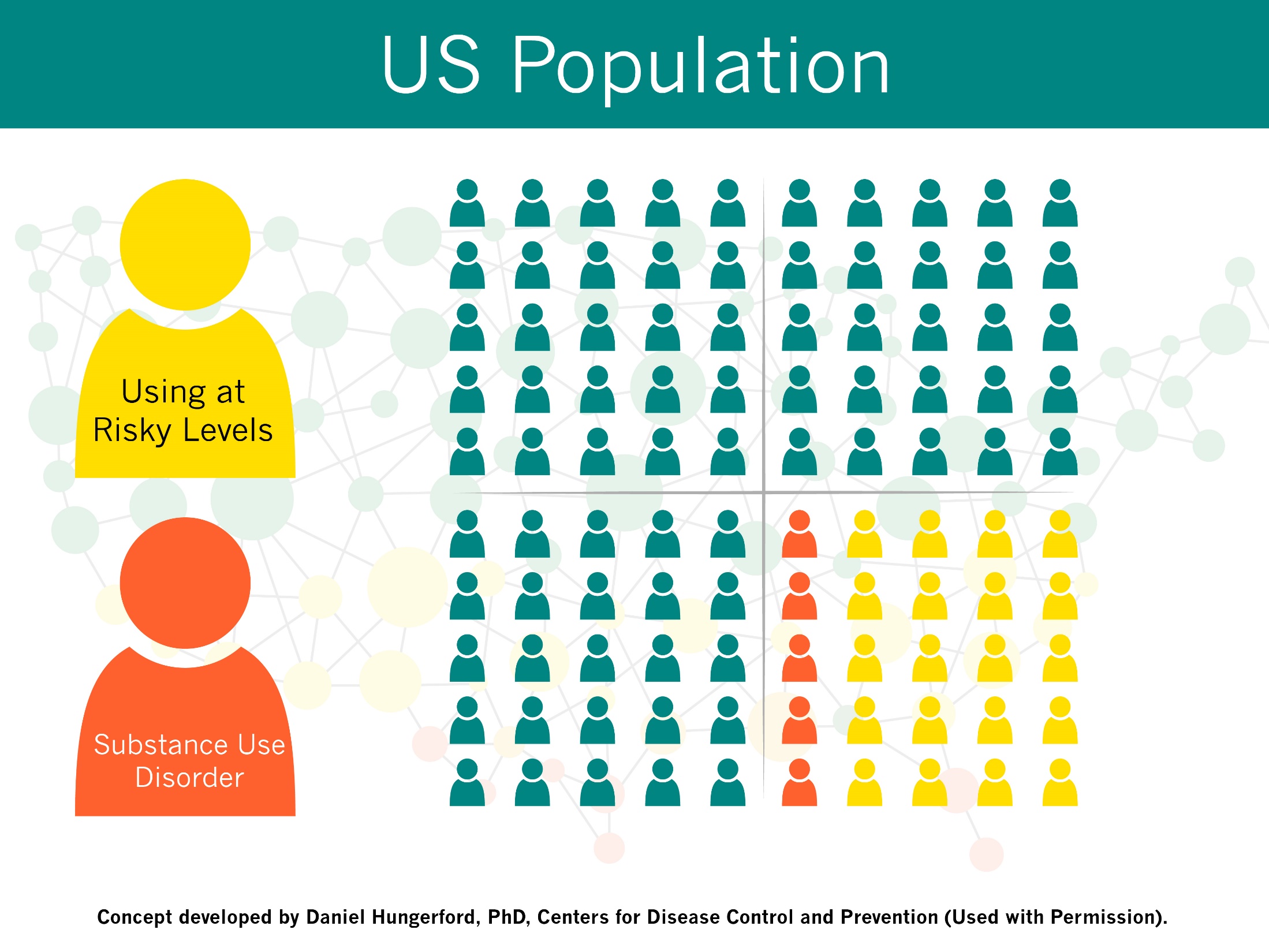 US Population
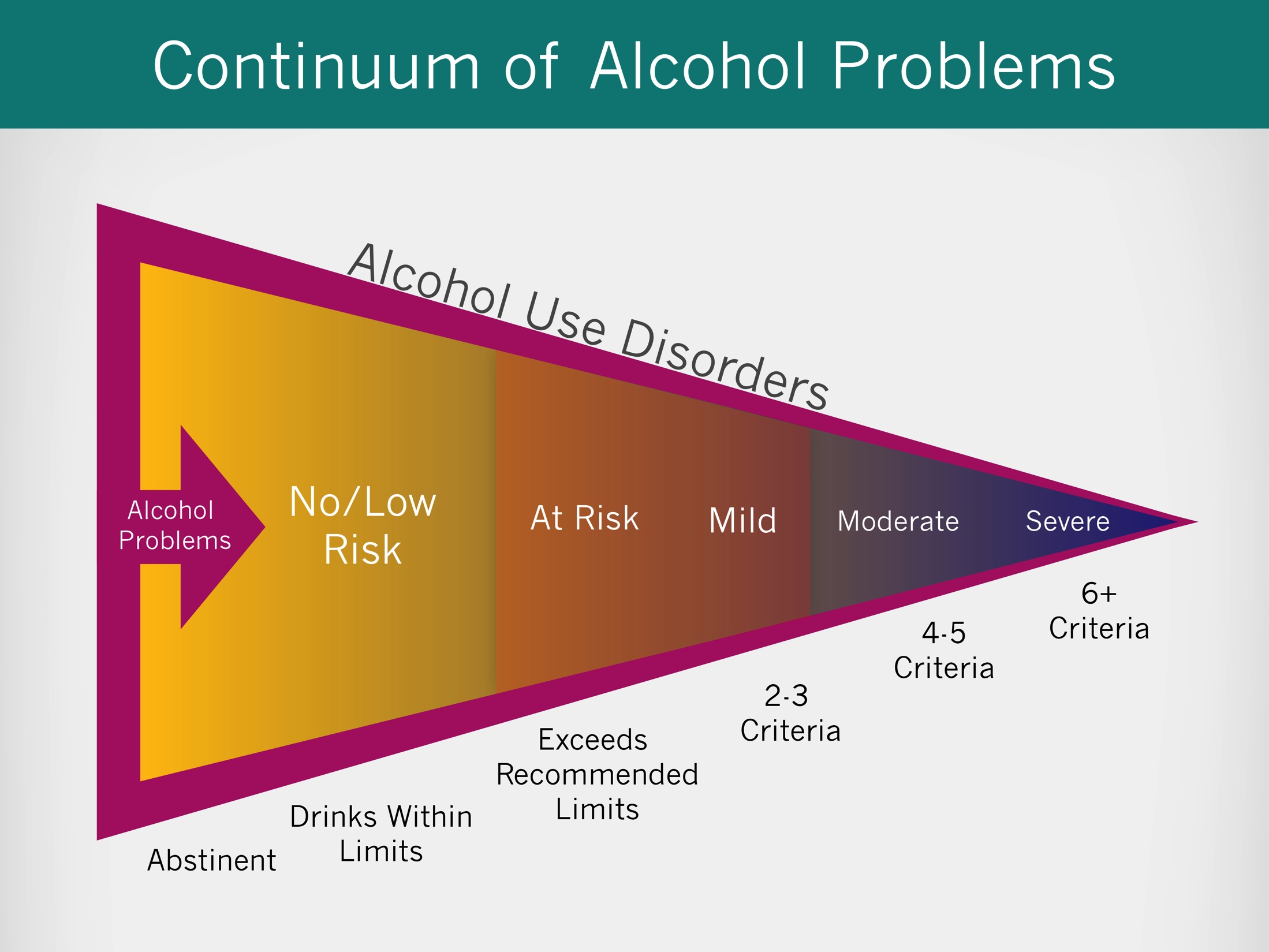 Continuum of Alcohol Problems
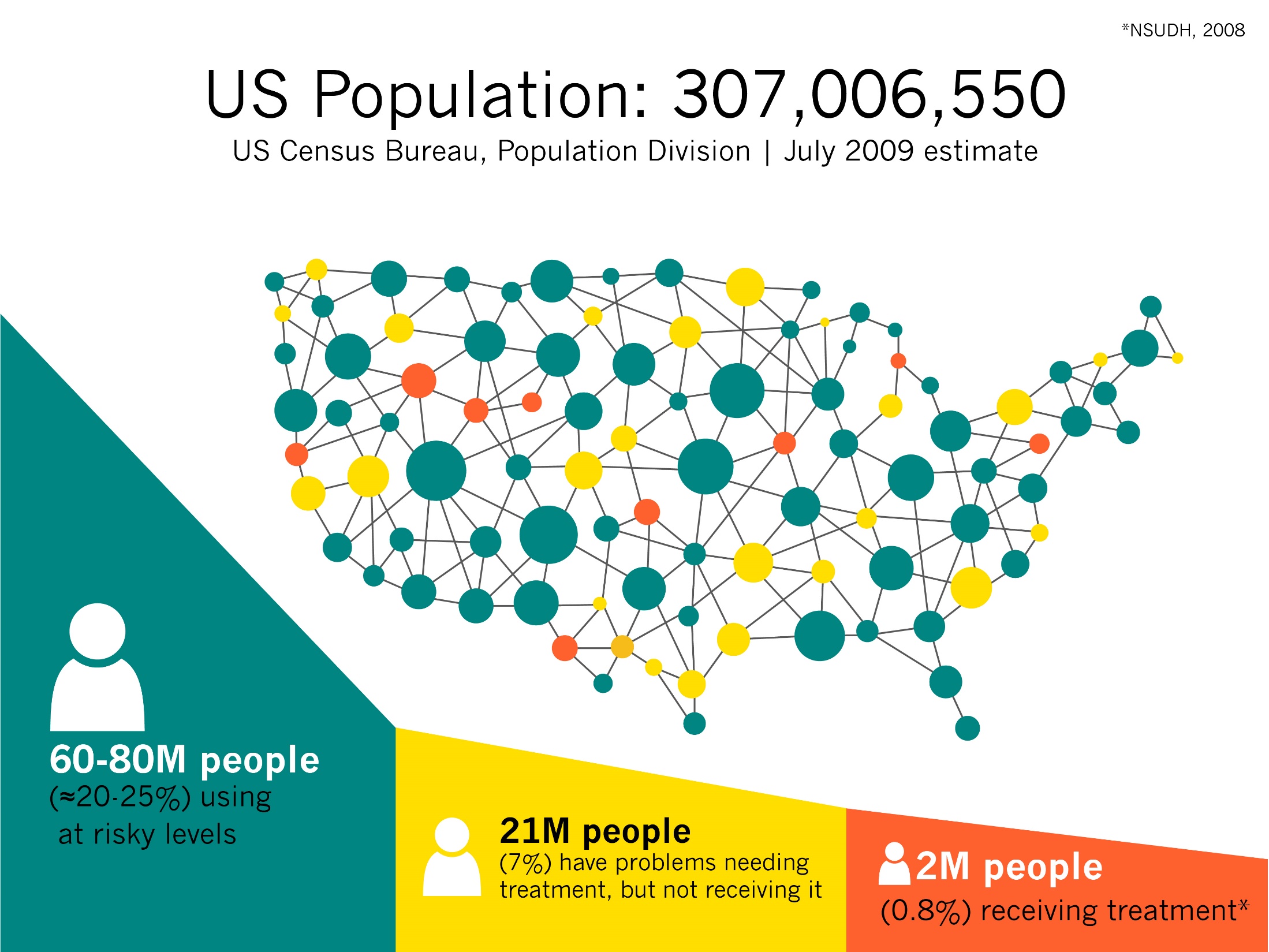 US Population: 307,006,550
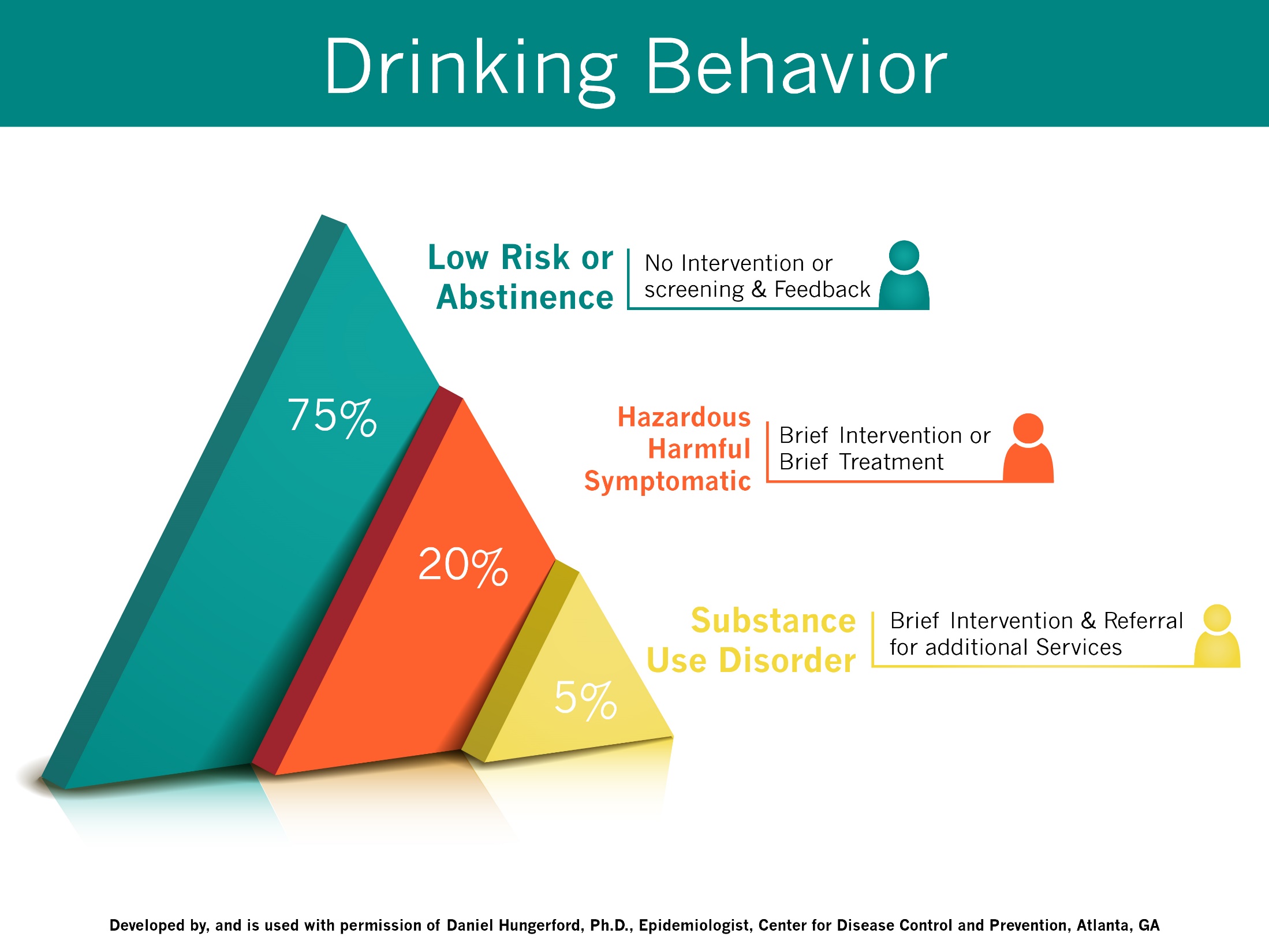 Drinking Behavior
a LARGE number of people at SMALL risk contribute MORE cases than a smaller number of people who are individually at greater risk
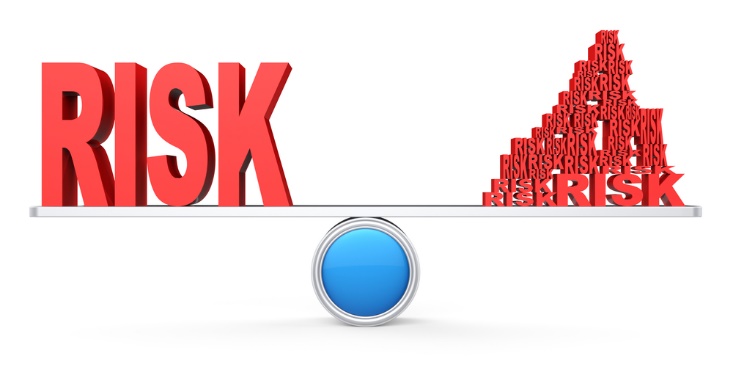 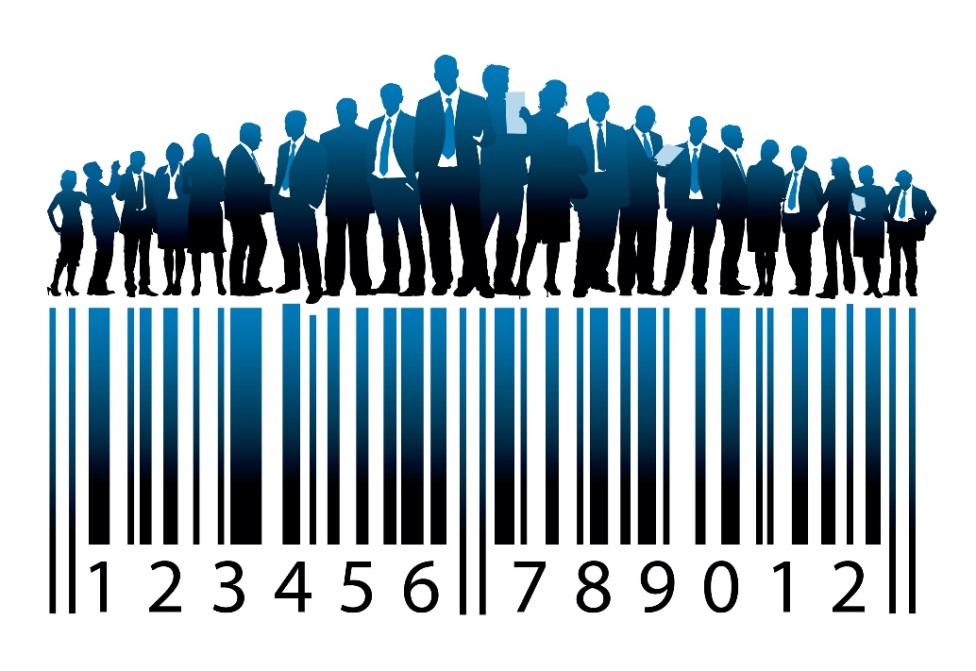 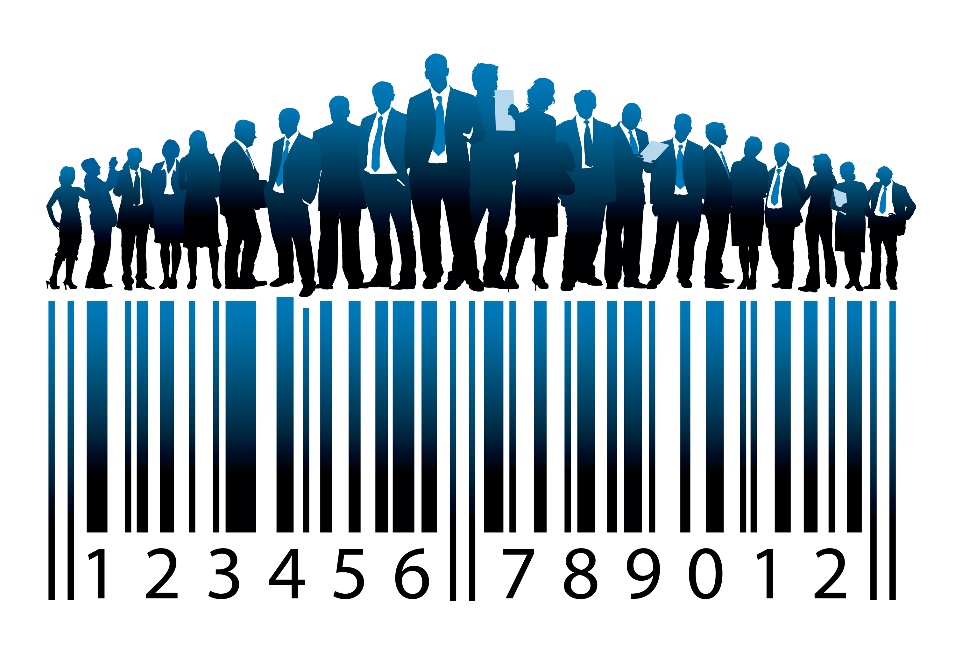 [Speaker Notes: “This image can help us to understand the prevention paradox and imagine how investing in less intensive interventions or preventive services with a large group of patients who have small or moderate risk could result in a large impact.”]
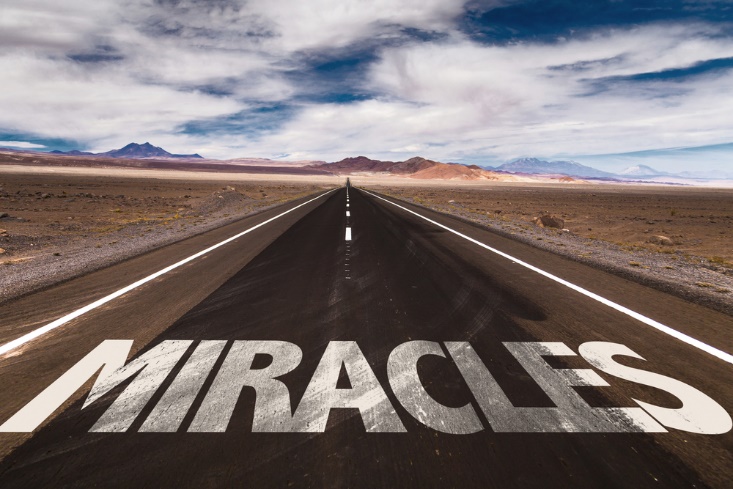 If we could provide a 100% cure to every substance dependent person in the United States we wouldn’t be close to solving most of the substance related problems in our country.